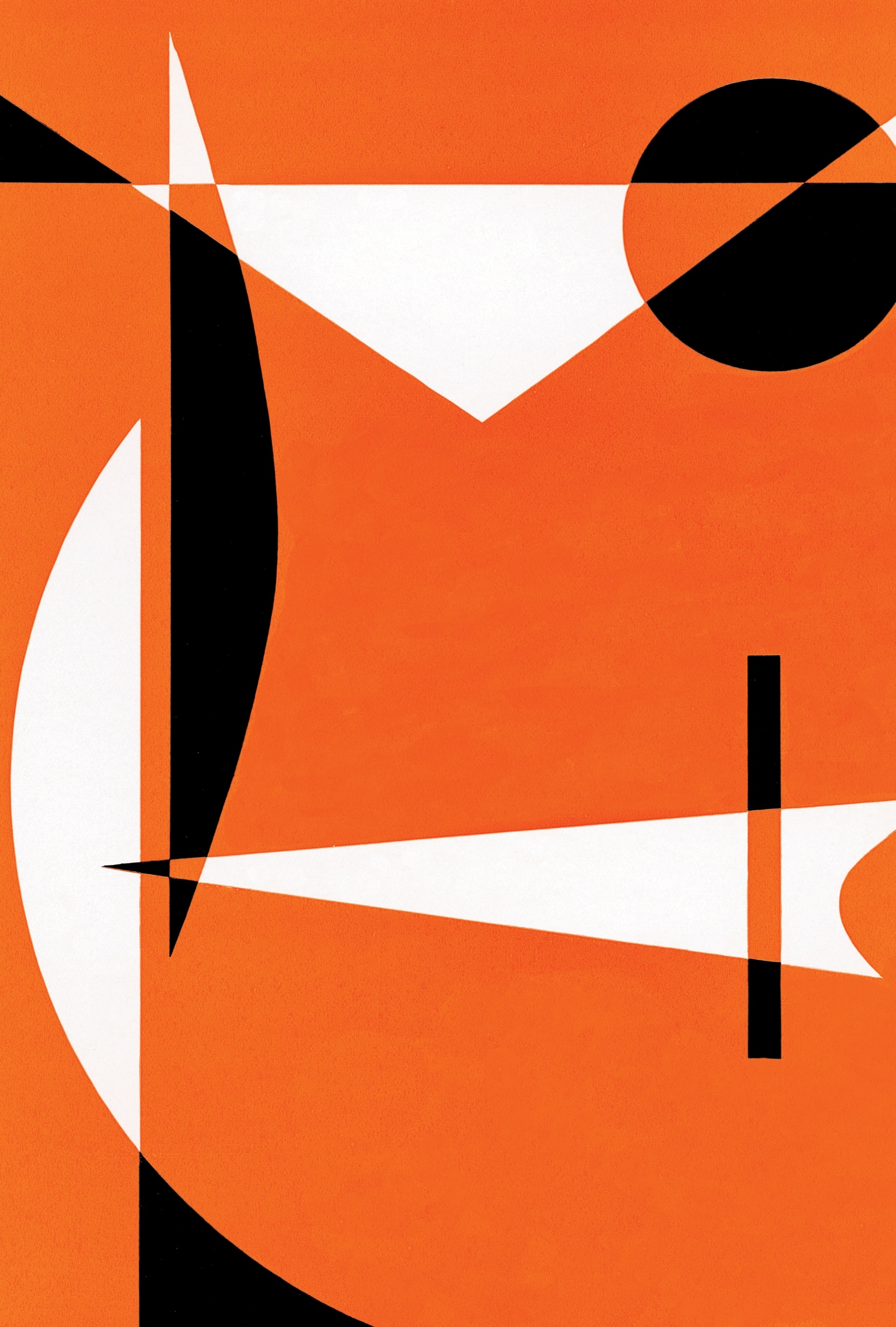 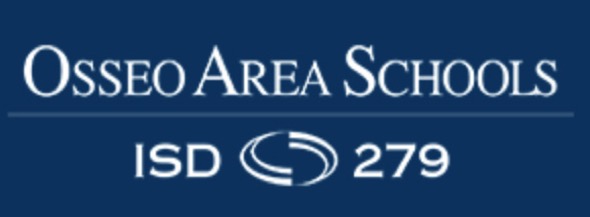 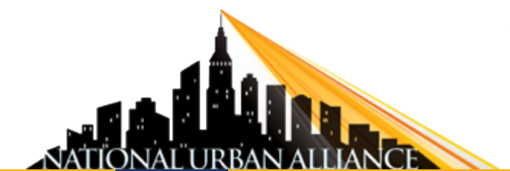 Pedagogy of ConfidenceDifficult Conversations
Fair Oaks Elementary
March 17, 2021
National Urban Alliance
www.nuatc.org

Robert Seth Price
www.eggplant.org • robert@eggplant.org
1
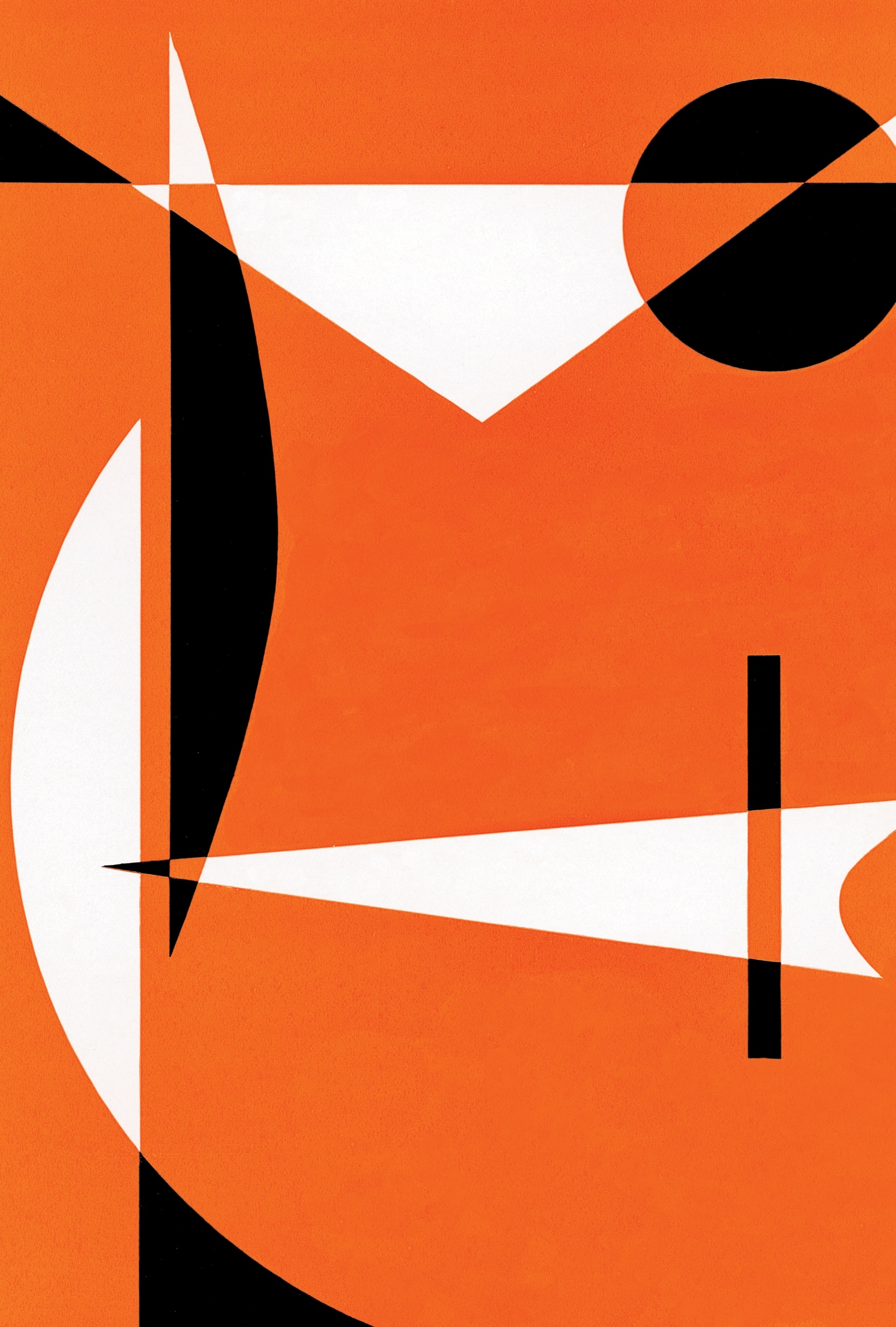 Difficult Conversations
Equity Consciousness
Equity Mindfulness
Equity Call to Action
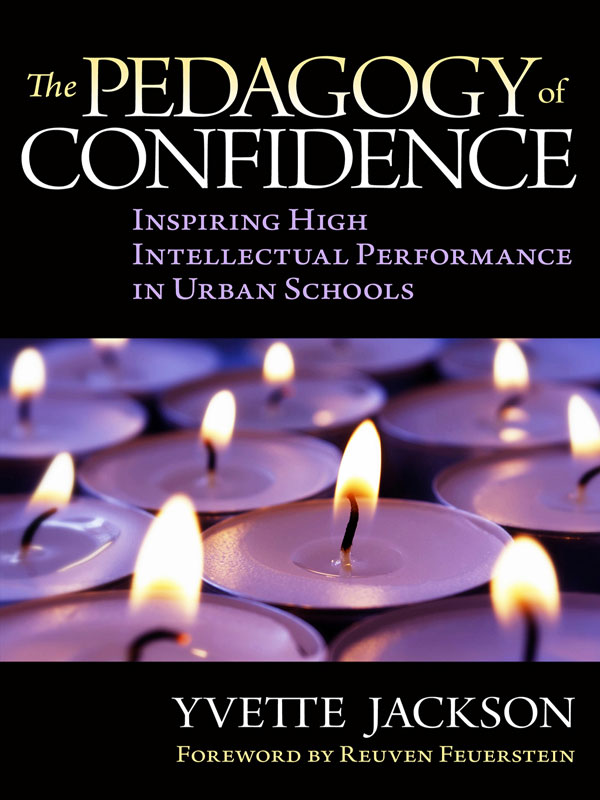 www.pedagogyofconfidence.net
*HOPs
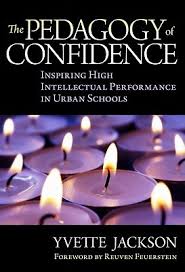 High Operational Practices of the Pedagogy of Confidence support and enhance equity:
Identifying and activating student strengths 
Eliciting high intellectual performance *HIPs
Integrating prerequisites for academic learning 
Situating learning in the lives of students
Building relationships
Providing enrichment
Amplifying student voice
www.pedagogyofconfidence.net
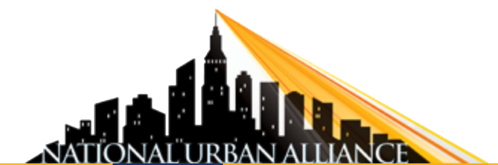 Belief and Belonging
www.nuatc.org
[Speaker Notes: Understanding from research and data, doing with practical models and strategies by practicing for expertise and mastery]
Is there a current pressing issue in our country that would require a difficult conversation to address it?
Is there a current pressing issue in our country that would require a difficult conversation to address it?
Why is it so difficult to discuss this issue?
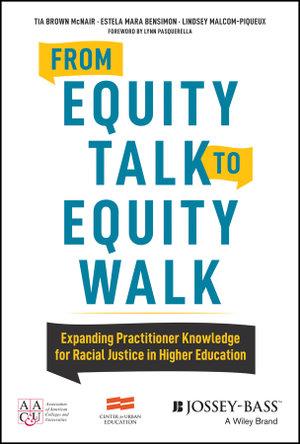 Actions
Creating Equity
Experiences in K-12 Influence 
Beliefs, Actions and Outcomes
VocabularyTerminology, Language

SchemaExperiences, Connections

Cultural Frame of Reference  Who We Are
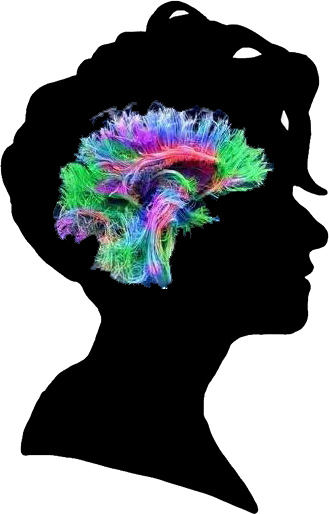 It is not our differences that divide us. It is our inability to recognize, accept, and celebrate those differences. 
~Audre Lorde
Terminology:  Speaking the Same Language
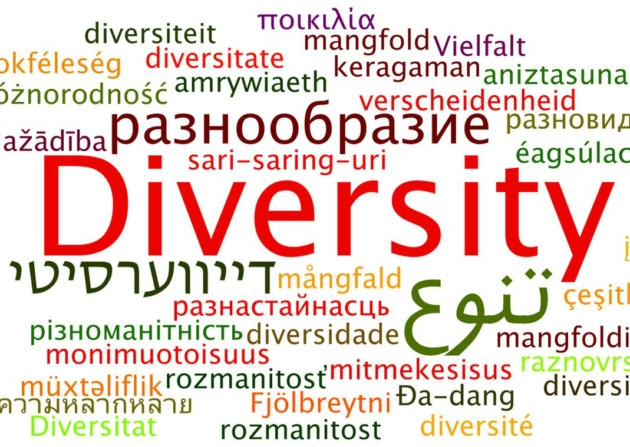 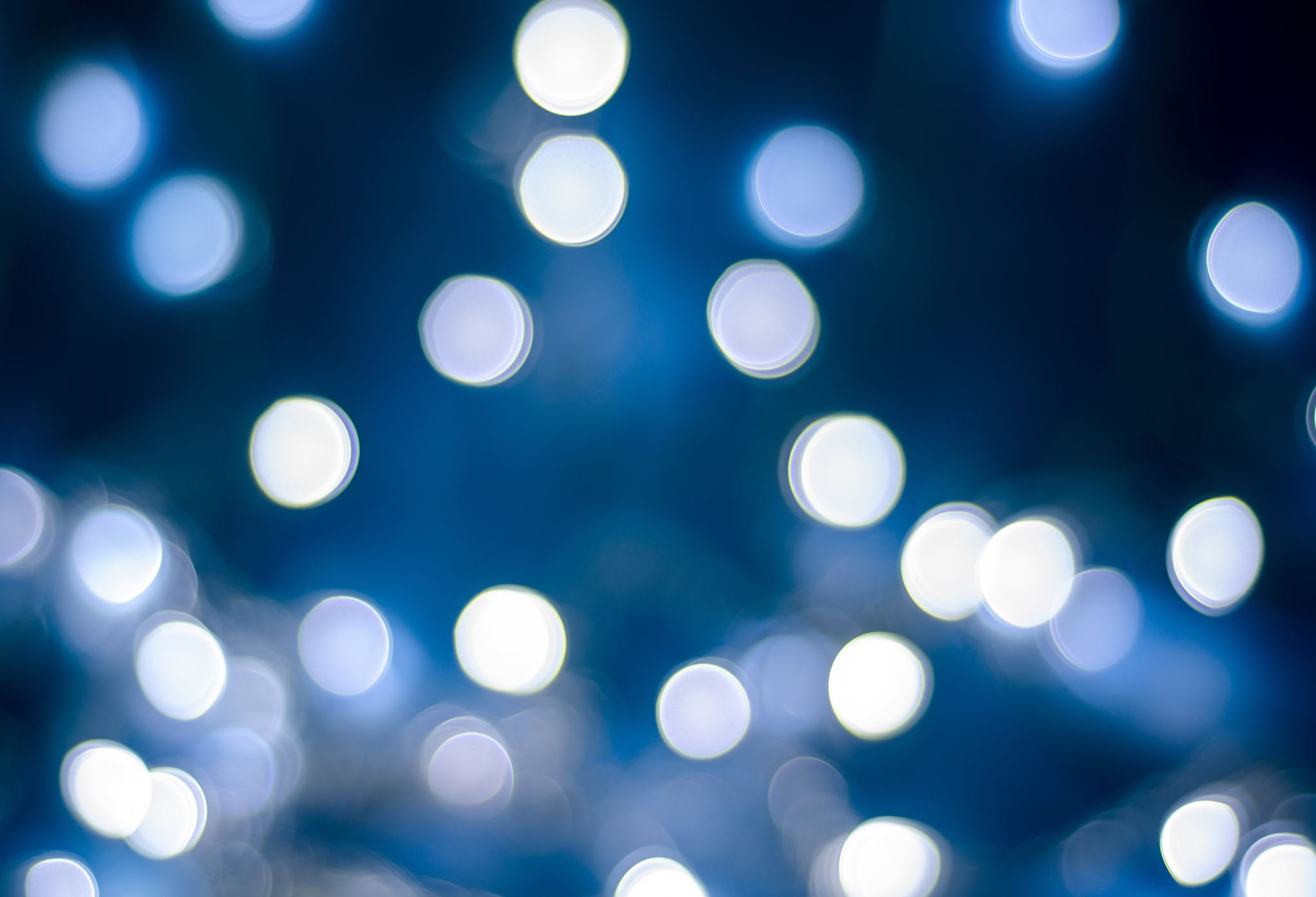 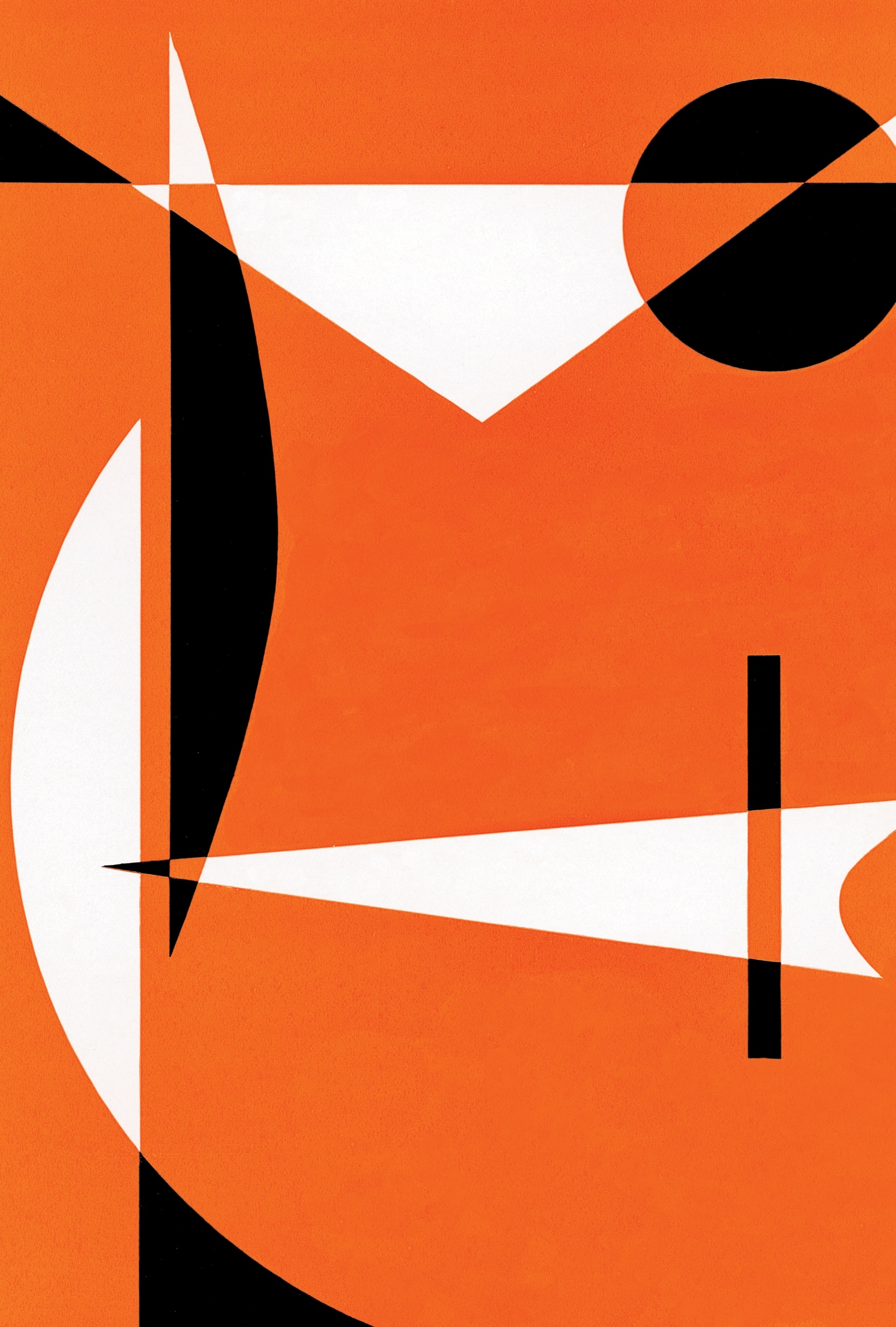 Language 
Matters
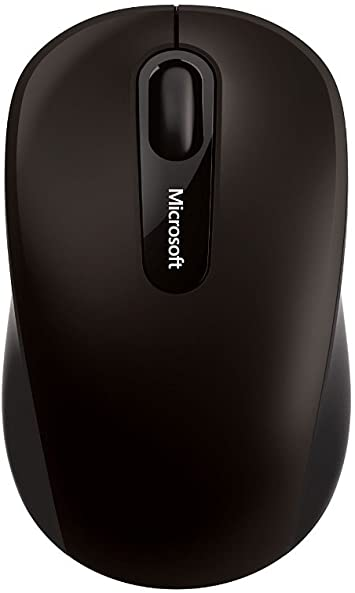 VocabularyTerminologyLanguageSchema
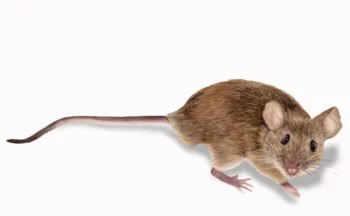 Deficit-minded     Equity-mindedness
Deficit-minded     Equity-mindedness
Disadvantaged
Poor
At-risk
Non-White
Underserved
Impoverished
Marginalized
Black/African American, African, Latinx, Asian, Indigenous, BIPOC, international, domestic, etc.
Unprepared
Minority (racial)
Low performing
Diversity
Underserved
Racially minoritized 
Underserved
State race/ethnicity
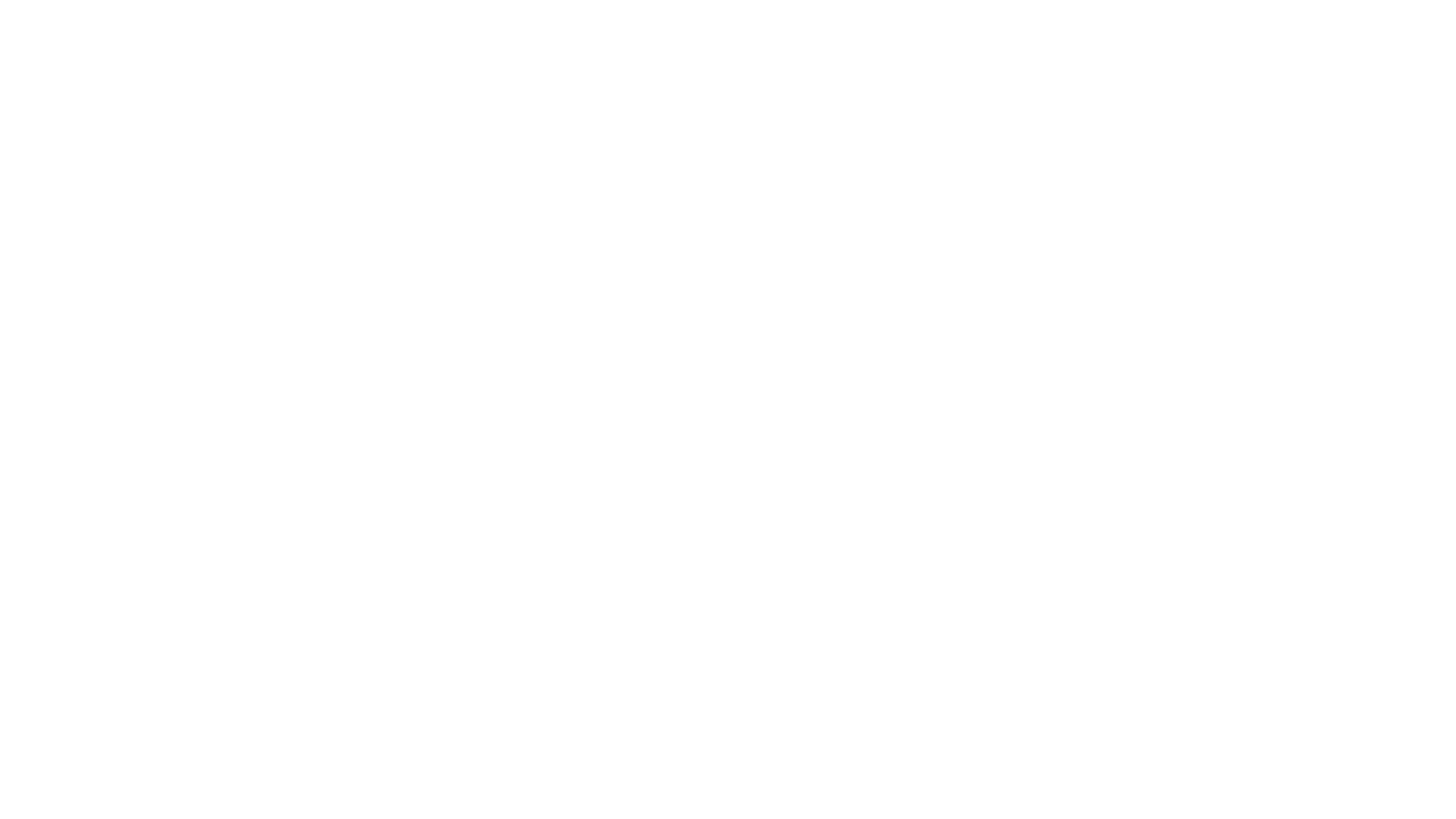 It is important we do not pathologize differences.
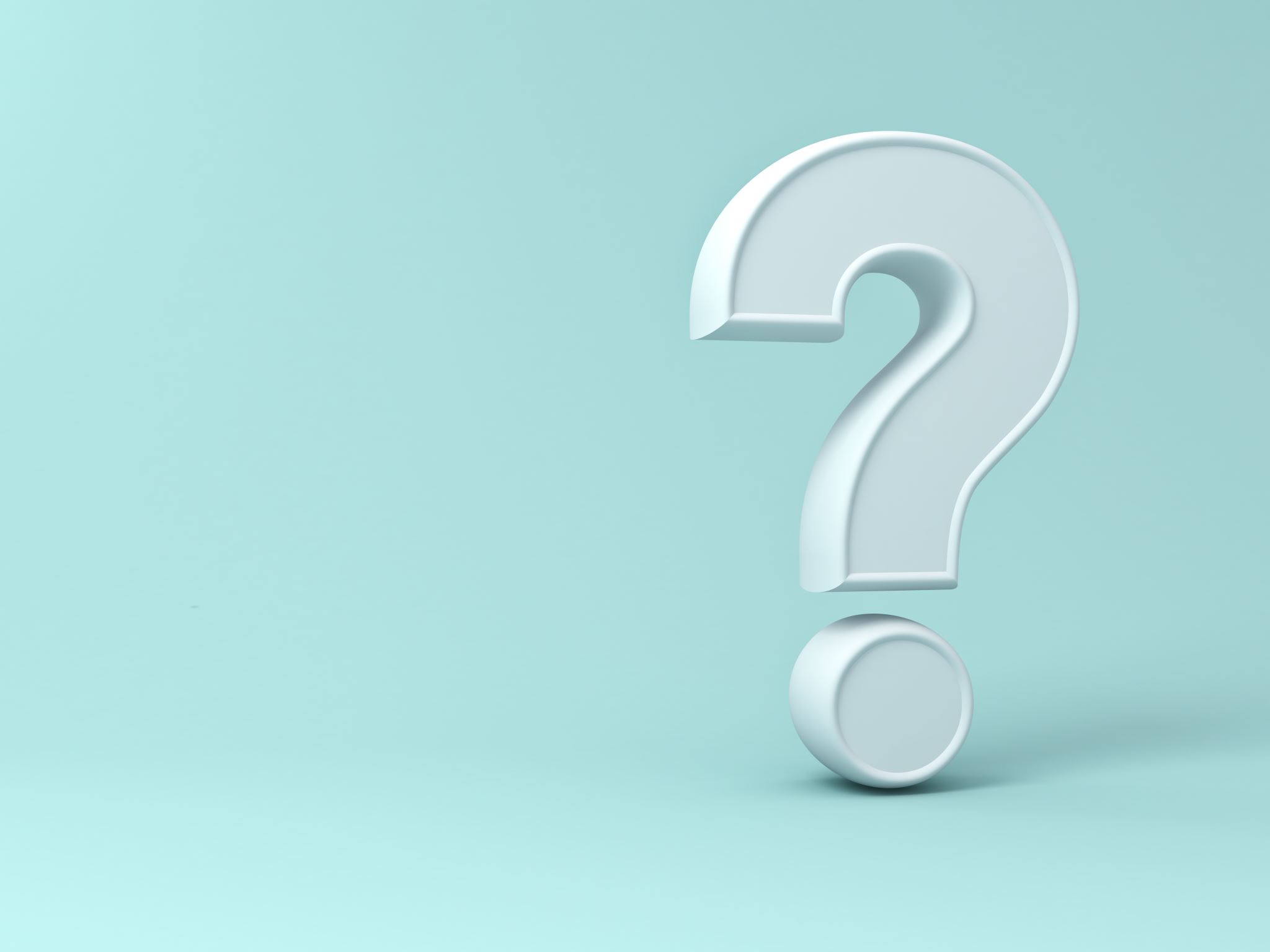 Use Inquiry:

Powerful Questions

Shared Inquiry

Guiding Questions

Clarifying Questions
?
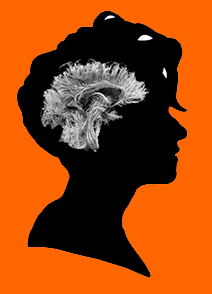 Powerful Questions
Object • Concept • Image • Video • Song • Lyrics
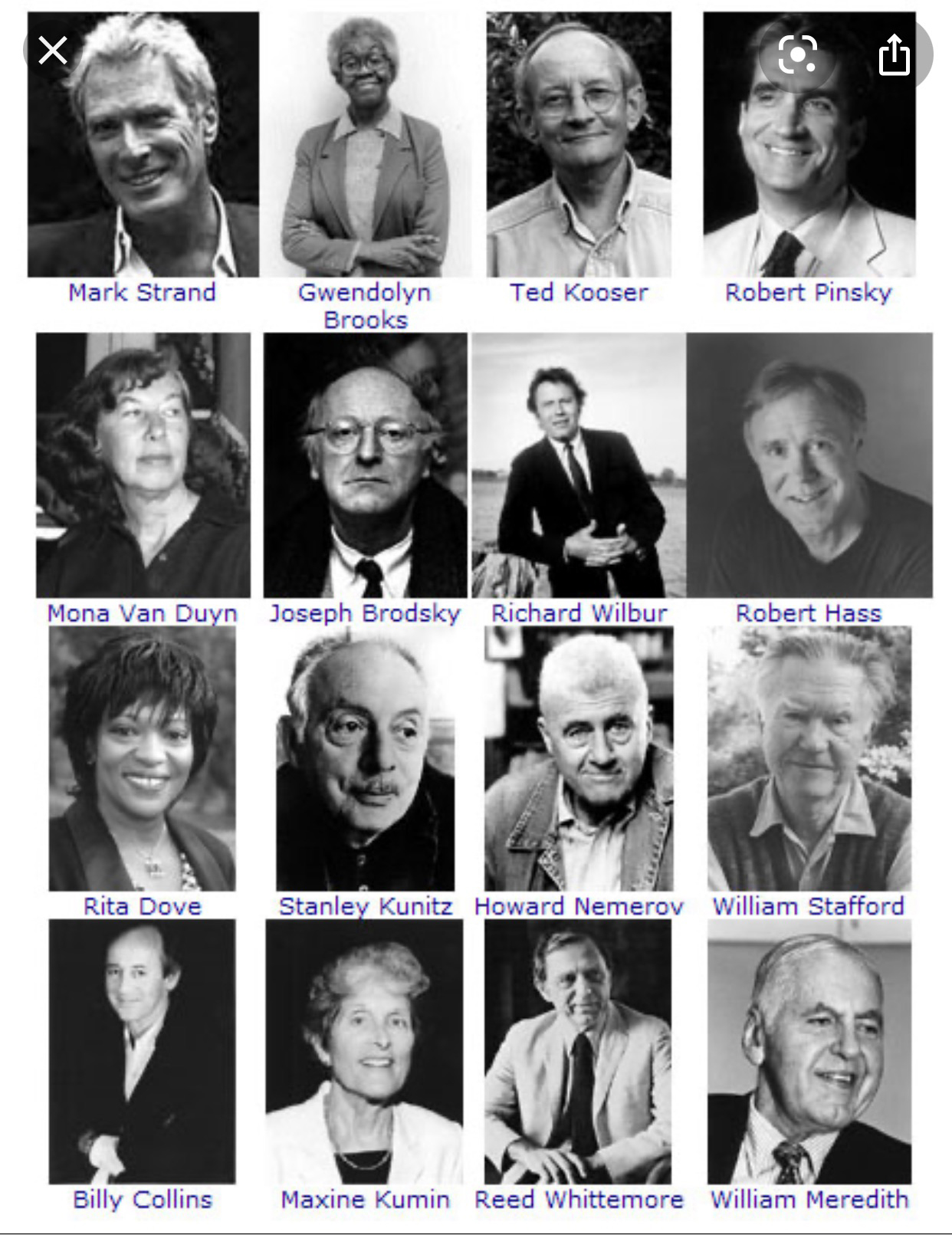 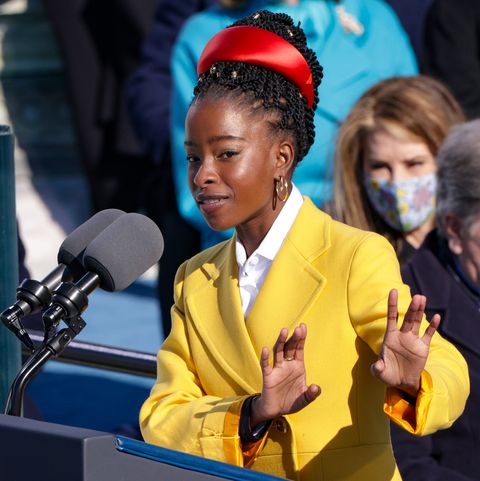 First National Youth Laureate
Four Decades of National Poet Laureates
The Hill We Climb

“In my poem, I’m not going to in any way gloss over what we’ve seen over the past few weeks and, dare I say, the past few years. But what I really aspire to do in the poem is to be able to use my words to envision a way in which our country can still come together and can still heal.”NY Times Interview, January 19, 2021https://www.nytimes.com/2021/01/19/books/amanda-gorman-inauguration-hill-we-climb.html
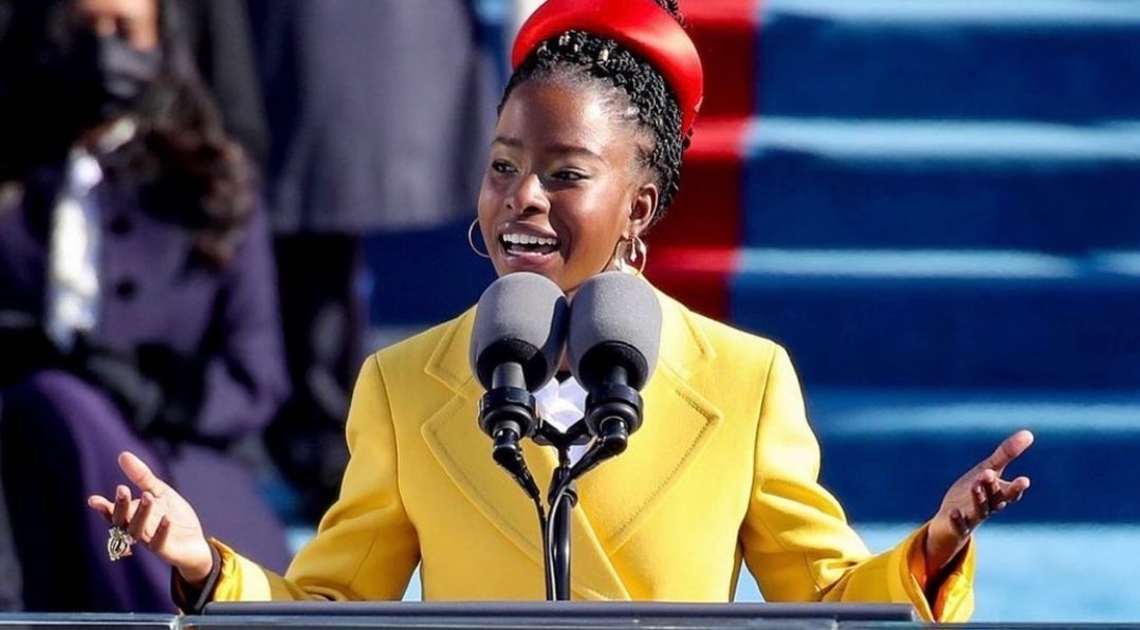 Frame
of
Reference
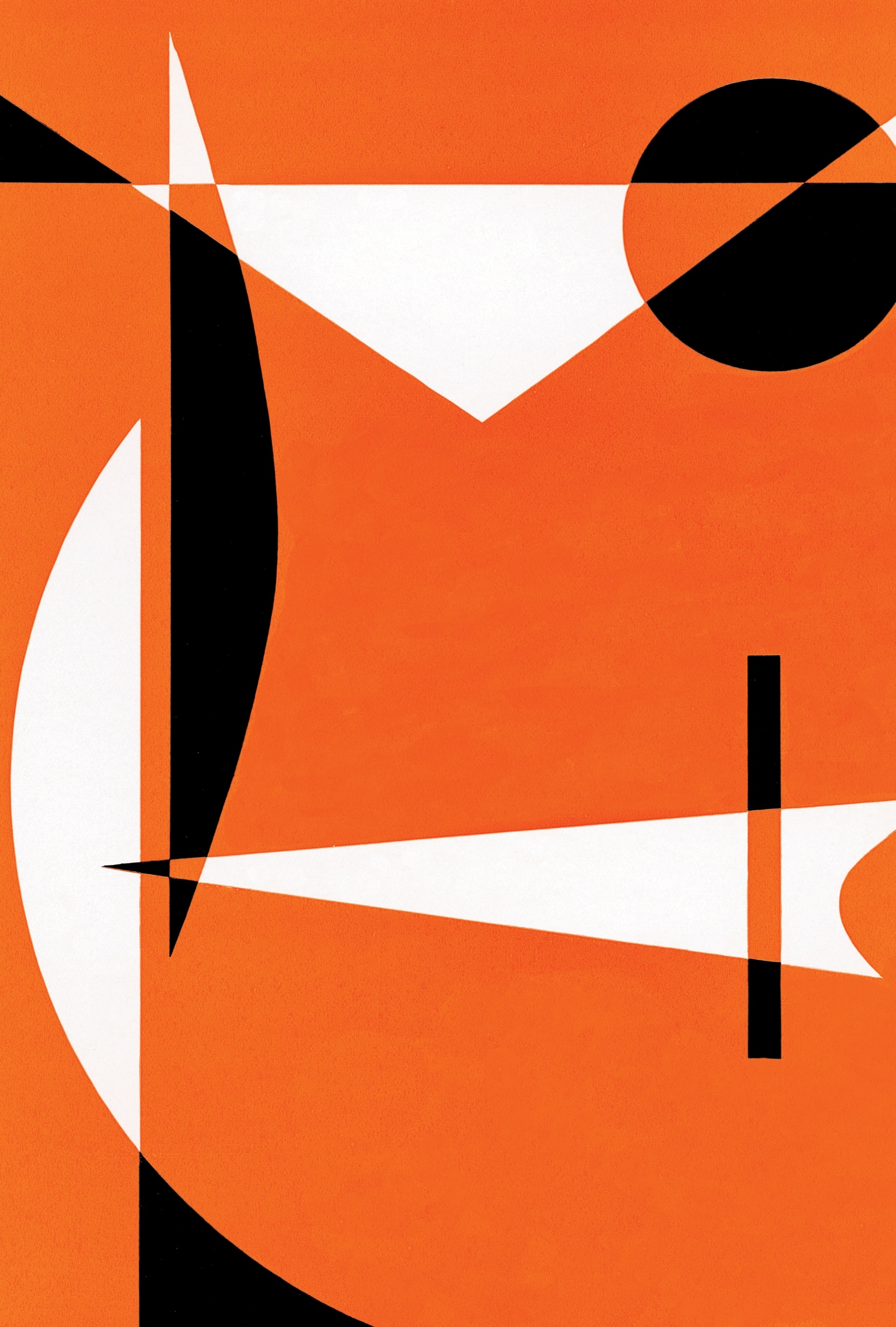 Have you have traveled to:
Other cities
Other states
Other countries

Do you have a serious conversation(s)       with people different than you?
Do you visit homes of people different than you?
Do you go out to eat with people different than you?

Do you have friends who are different than you in terms       of race, ethnicity, religion and/or nationality?

How can you be intentional with doing the above?
Have you have traveled to:
Other cities
Other states
Other countries

Do you have personal conversations       with people different than you?
Do you visit homes of people different than you?
Do you go out to eat with people different than you?

Do you have friends who are different than you in terms       of race, ethnicity, religion and/or nationality?

How can you be intentional with doing the above?
Have you have traveled to:
Other cities
Other states
Other countries

Do you have personal conversations       with people different than you?
Do you visit homes of people different than you?
Do you go out to eat with people different than you?

Do you have friends who are different than you in terms       of race, ethnicity, religion and/or nationality?

How can you be intentional with doing the above?
Have you have traveled to:
Other cities
Other states
Other countries

Do you have personal conversations      with people different than you?
Do you visit homes of people different than you?
Do you go out to eat with people different than you?

Do you have friends who are different than you in terms       of race, ethnicity, religion and/or nationality?

How can you be intentional with doing the above?
Have you have traveled to:
Other cities
Other states
Other countries

Do you have personal conversations       with people different than you?
Do you visit homes of people different than you?
Do you go out to eat with people different than you?

Do you have friends who are different than you in terms       of race, ethnicity, religion and/or nationality?

How can you be intentional with doing the above?
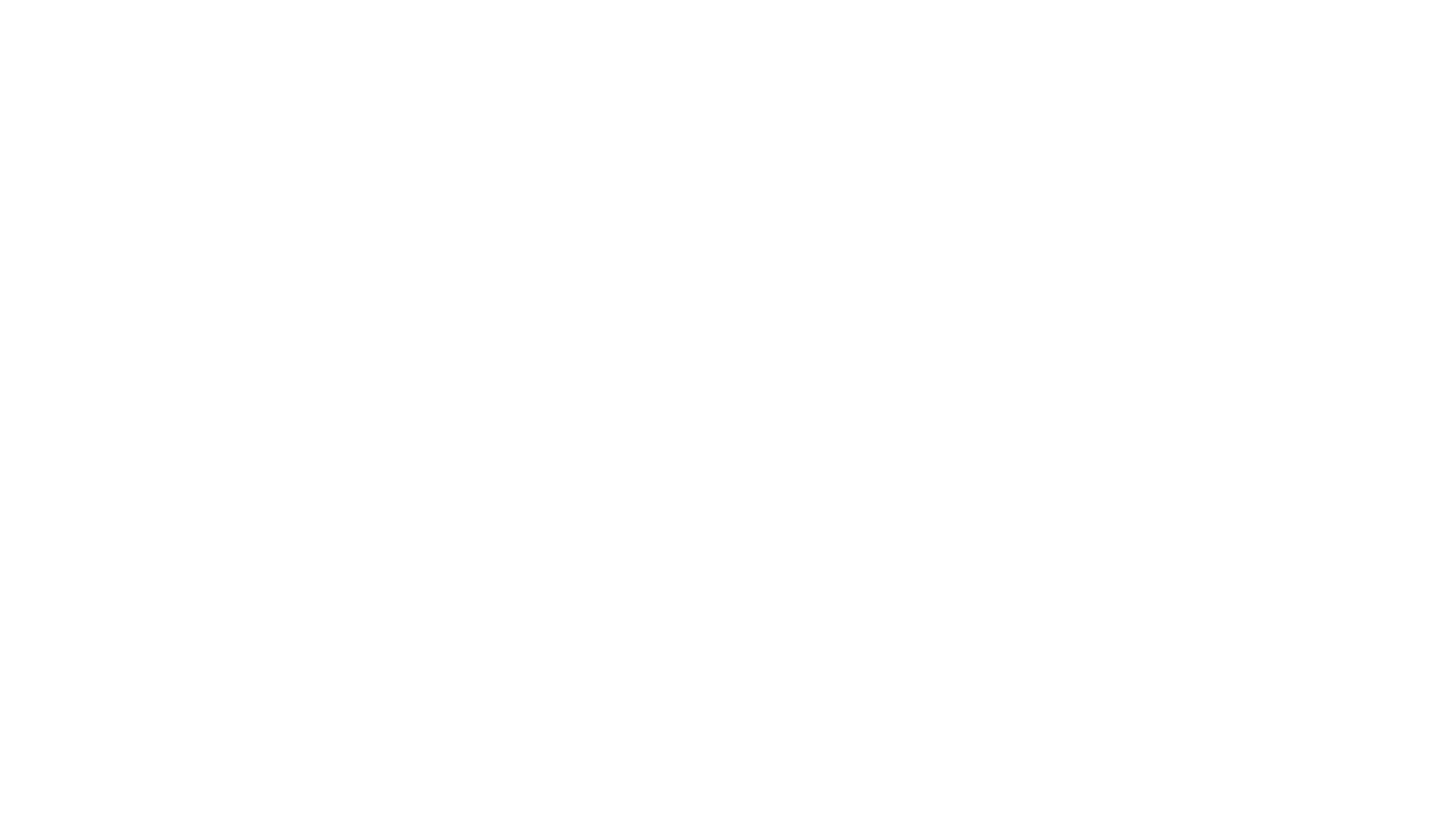 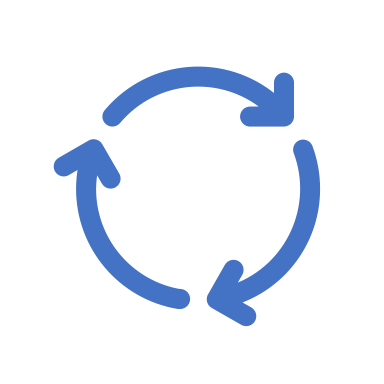 ?

?
?
?

?

More ways you can be intentional with having difficult conversations?
Collaboration
Develops
Relationships
“There can be no significant learning without significant relationship.”
-Dr. James Comer
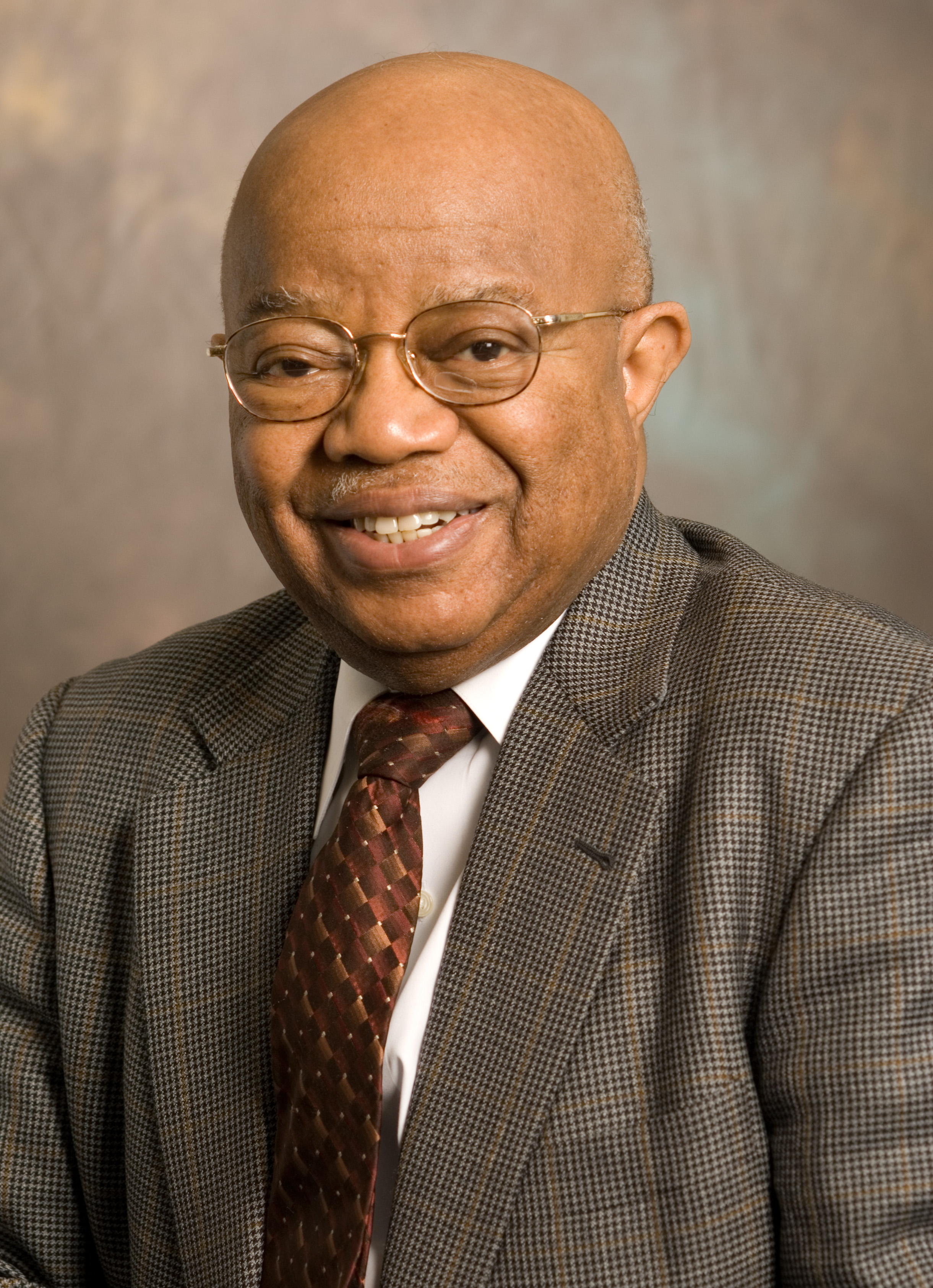 High Operational Practices
Strategies and Pedagogy
The Why—The How
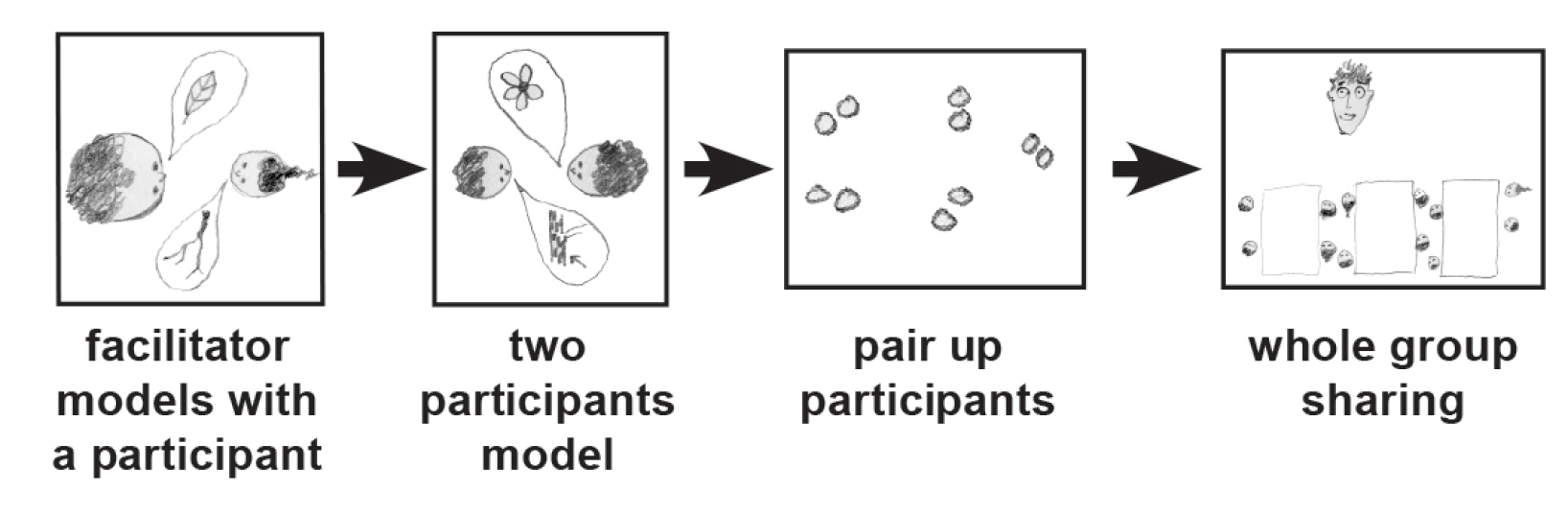 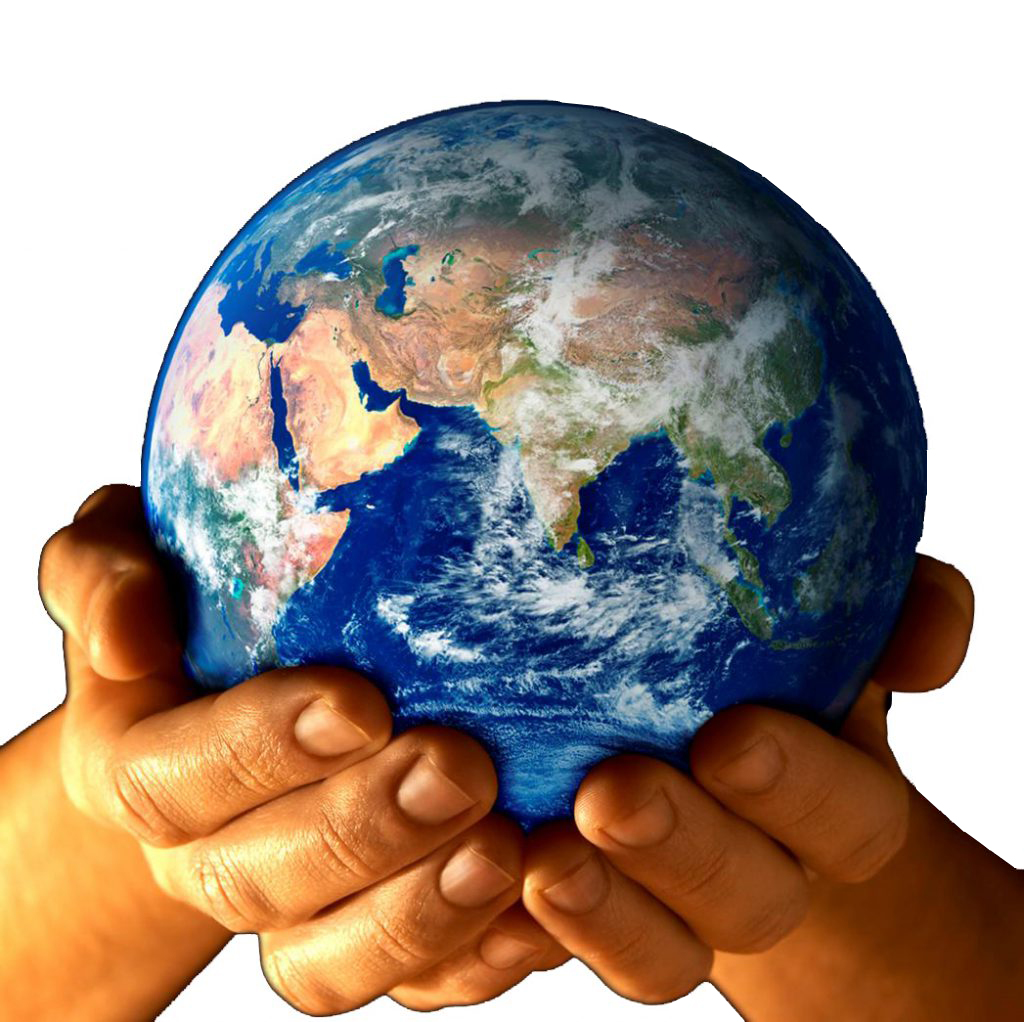 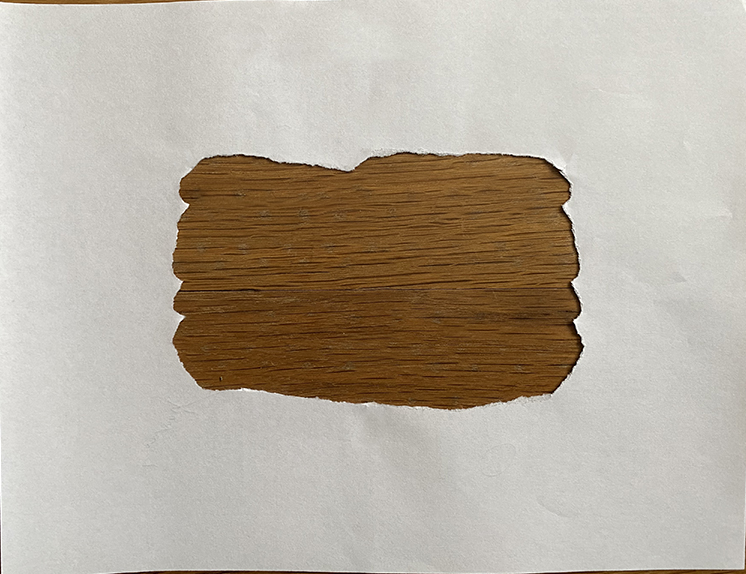 Cultural Frame of Reference
Cultural Frame of Reference
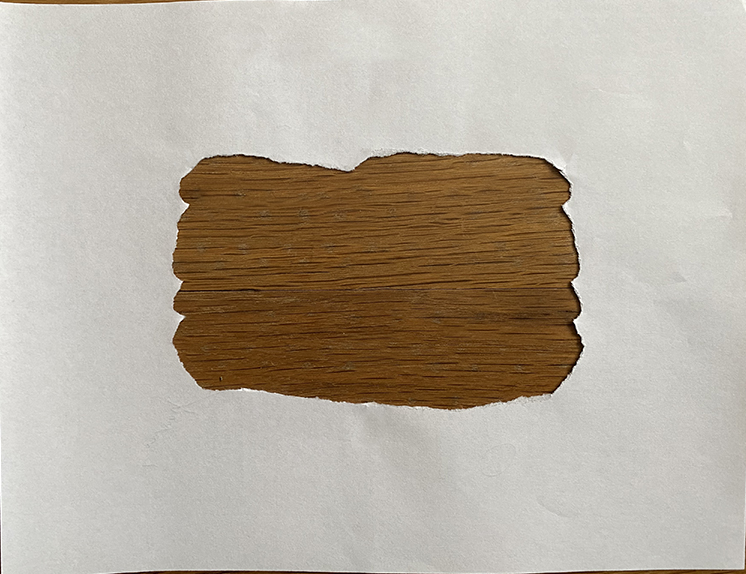 Experiences, Schema
Cultural Frame of Reference
Cultural Frame of Reference
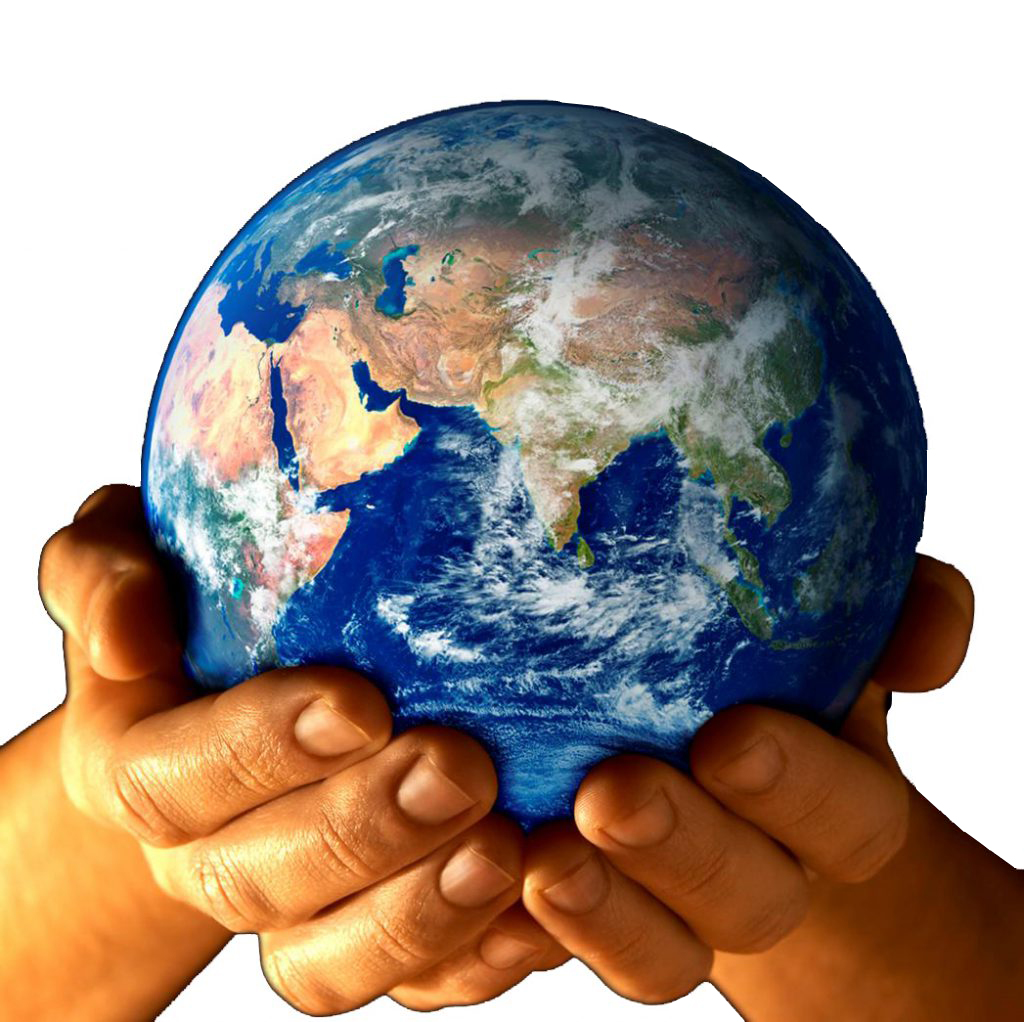 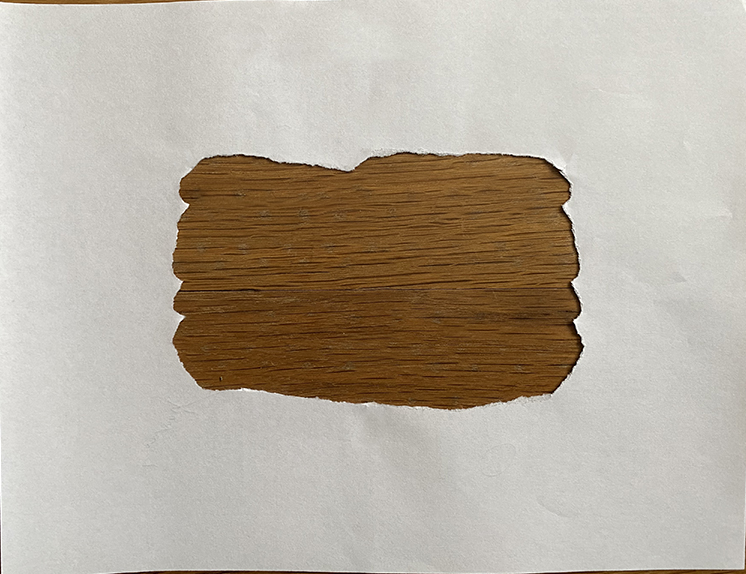 Experiences - Schema
Places
Events
People You Know
People Who Inspire
Books, Music, Movies
Travel
Values
Dispositions
Cultural Frame of Reference
Cultural Frame of Reference
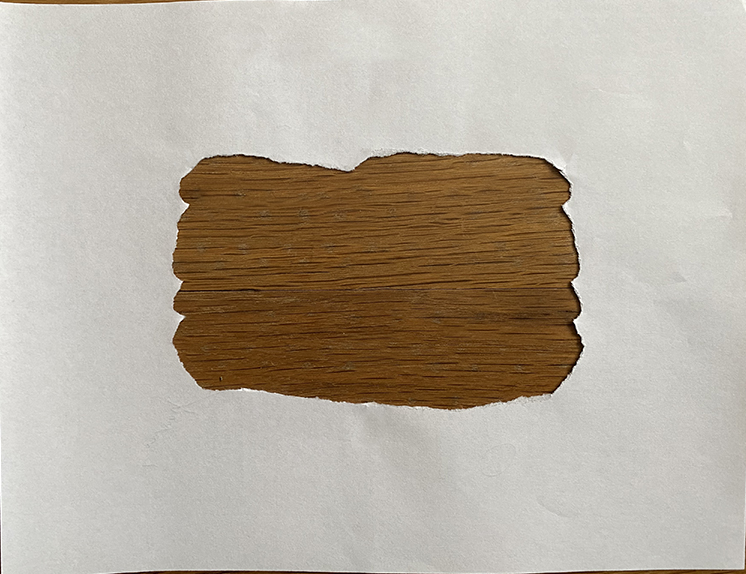 Other Factors
and Experiences
That Affect Our 
Cultural Frame 
of Reference
Cultural Frame of Reference
Cultural Frame of Reference
Circle Map - Defining in Context - Frame
Experiences - Schema
Places
Events
People You Know
People Who Inspire
Books, Music, Movies
Travel
Values
Dispositions
Who we are as
cultural humans
ancestors
stories taught
We
languages
know history
to be better citizens
[Speaker Notes: All do a circle map.]
“In order for this to happen, your entire frame of reference will have to change, and you will be forced to surrender many things that you now scarcely know you have.”― James Baldwin, The Fire Next Time
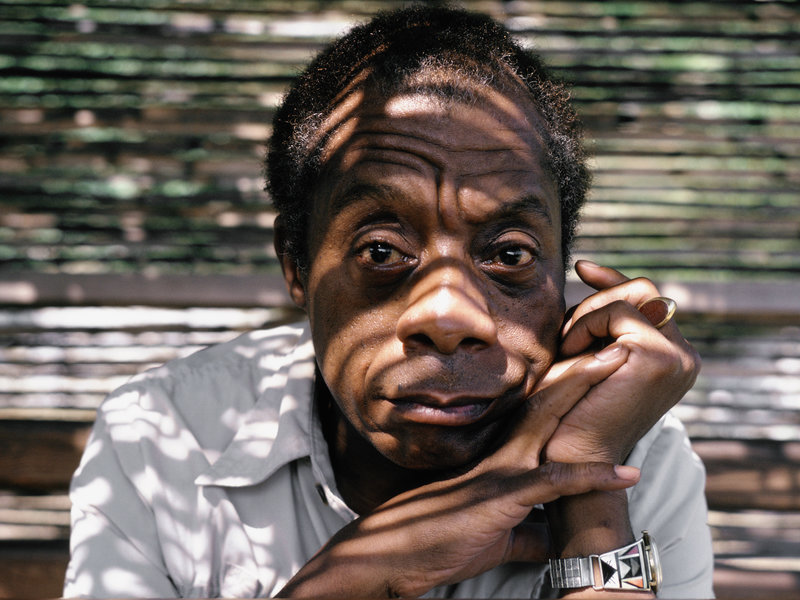 Frame of Reference
Schema
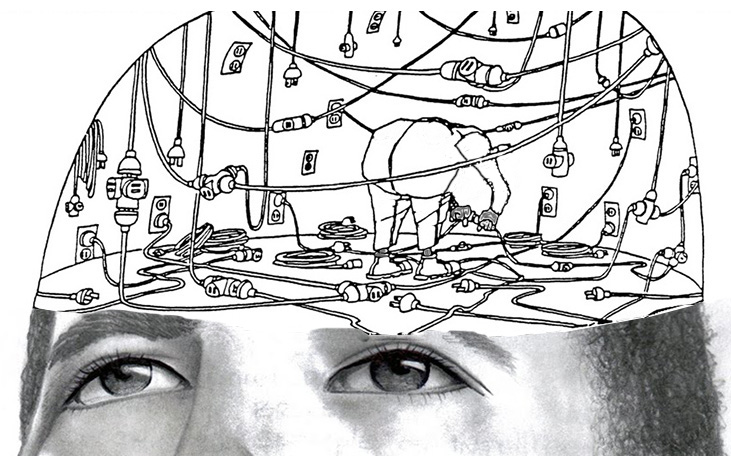 37
[Speaker Notes: FROM OUR SCHEMA 
a particular attitude toward or way of regarding something; a point of view.
"most guidebook history is written from the editor's perspective"]
Frame of Reference

Situating Learning 
in the Lives of Students
Schema
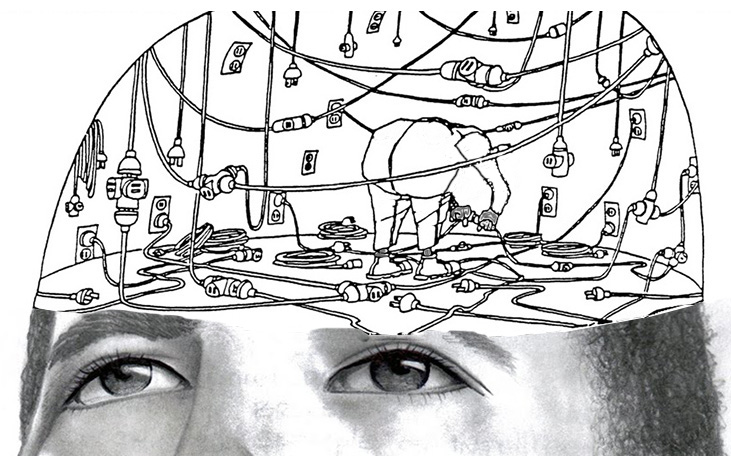 38
[Speaker Notes: FROM OUR SCHEMA 
a particular attitude toward or way of regarding something; a point of view.
"most guidebook history is written from the editor's perspective"]
Schema
Text to Self
Text to Text
Text to World
Text to Self
Text to Text
Text to World
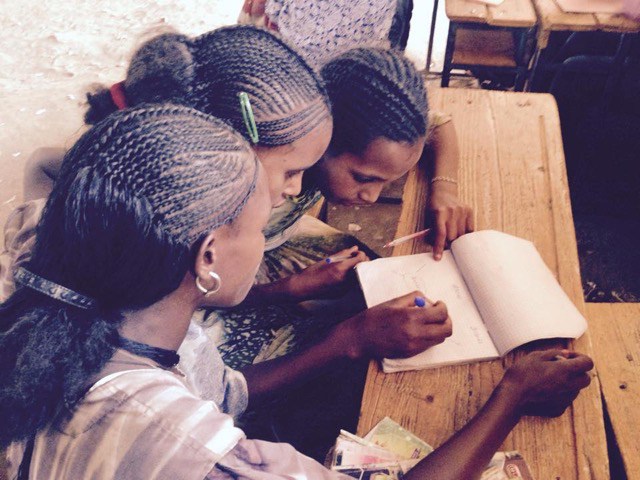 Schema is the background knowledge and experience readers bring to the text. Good readers draw on prior knowledge and experience to help them understand what they are reading and are thus able to use that knowledge to make connections.
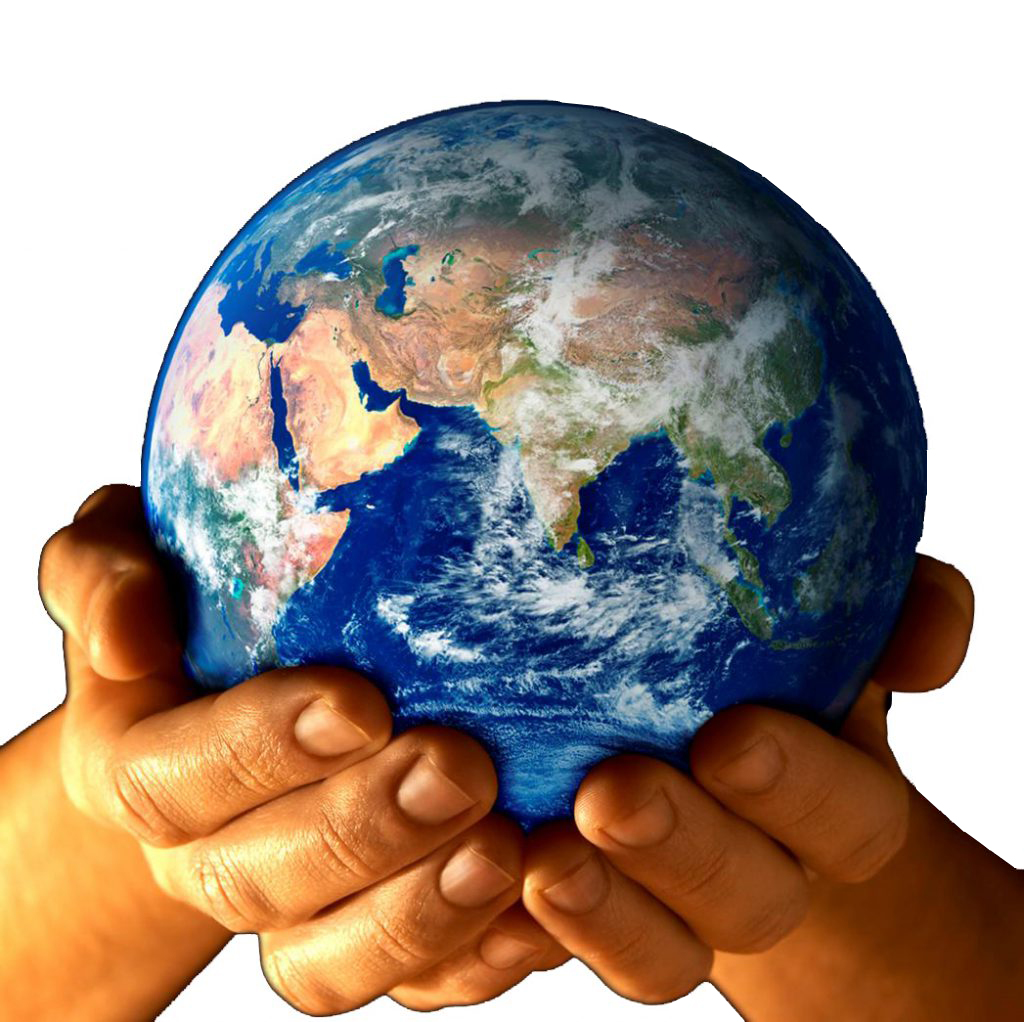 Text-to-Self
What does this remind me of in my life? 
What is this similar to in my life? 
How is this different from my life?
Has something like this ever happened to me? 
How does this relate to my life?
What were my feelings when I read this?
Text-to-World
What does this remind me of in the real world?
How is this text similar to things that happen in the real world? 
How is this different from things that happen in the real world? 
How did that part relate to the world around me?
Text-to-Text
What does this remind me of in another book I’ve read? 
How is this text similar to other things I’ve read?
How is this different from other books I’ve read?
Have I read about something like this before?
Schema
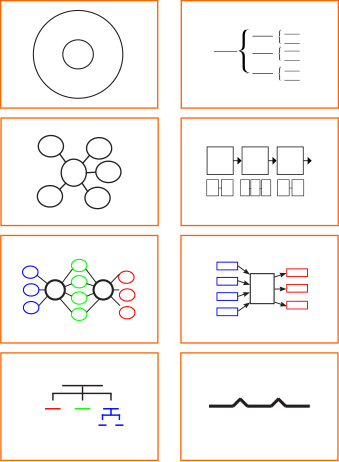 Schema
—text to text
—text to self
—text to world
Defining
In
Context
Whole 
Part
Qualities
Sequencing
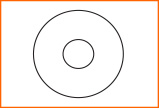 Comparing
and
Contrasting
Cause
And
Effect
Classifying
Relationships
Analogies
Note Details and/or Evidences 
Identify The Rules 
Observing Patterns Recognizing Trends 
Identify Ethical Considerations 
Questions for Inquiry 
What is the Principle, Theory or Big Idea  
Relationships Over Time  
Multiple Frames of Reference (Perspectives) 
Interdisciplinary Connections
Frame
of 
Reference
Frame
of 
Reference
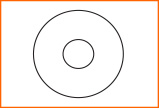 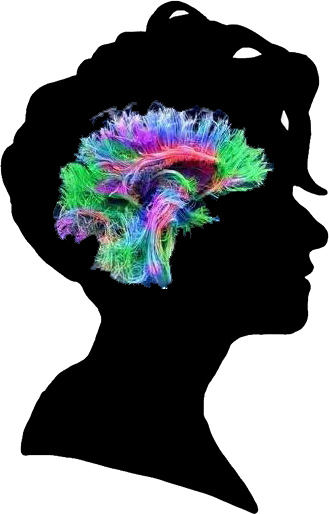 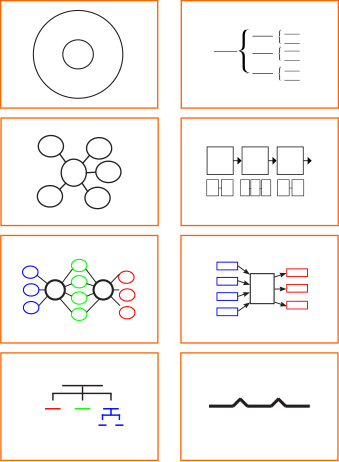 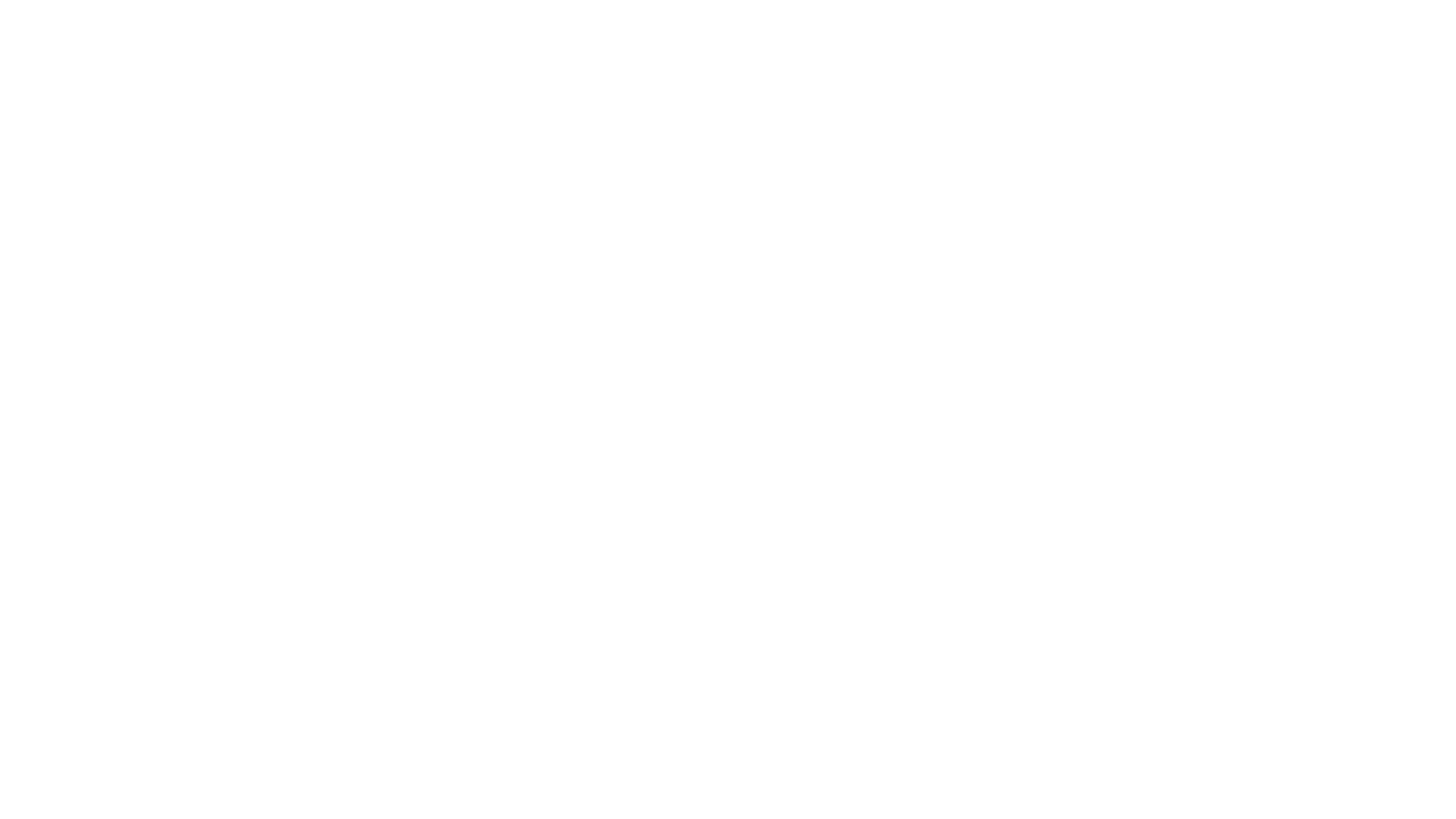 Critical
Thinking
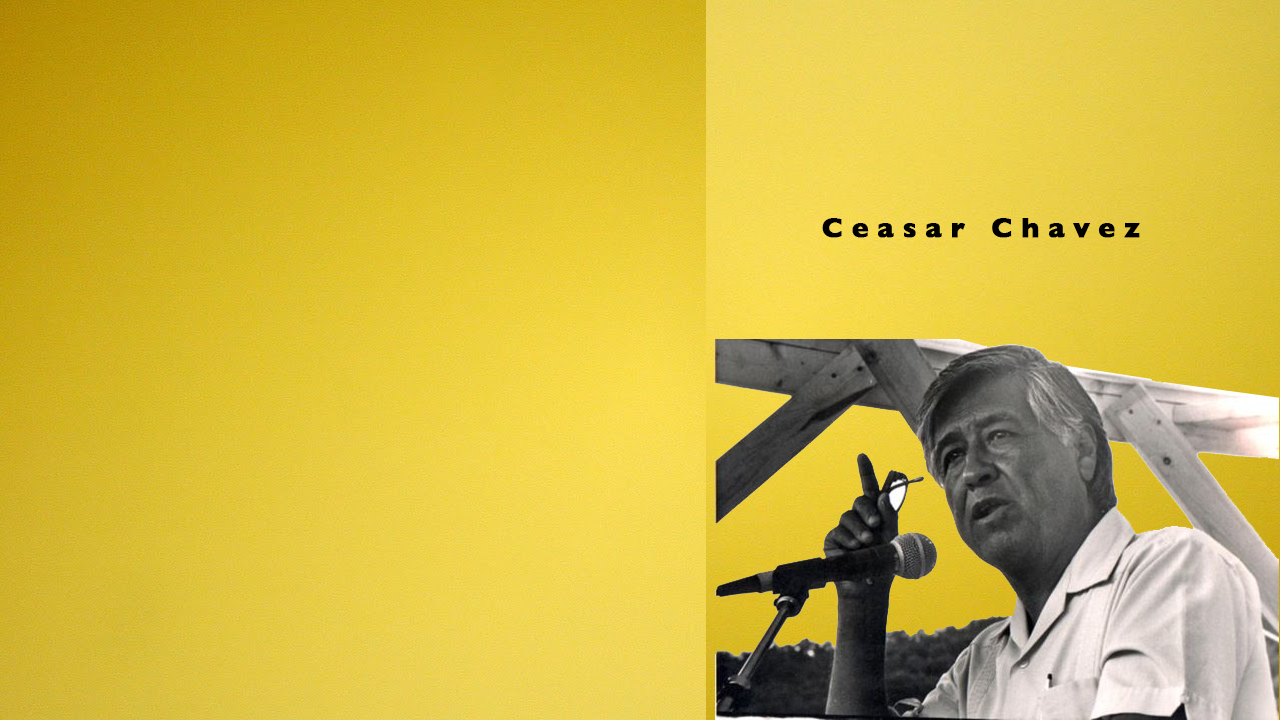 “Los estudiantes deben tener iniciativa; no deben ser meros imitadores. Deben aprender a pensar y actuar por sí mismos y ser libres ".
“Students must have initiative; they should not be mere imitators. They must learn to think and act for themselves, and be free.” 
—Caesar Chavez
44
Belief &
Belonging
“There can be no significant learning without significant relationships.”
-Dr. James Comer
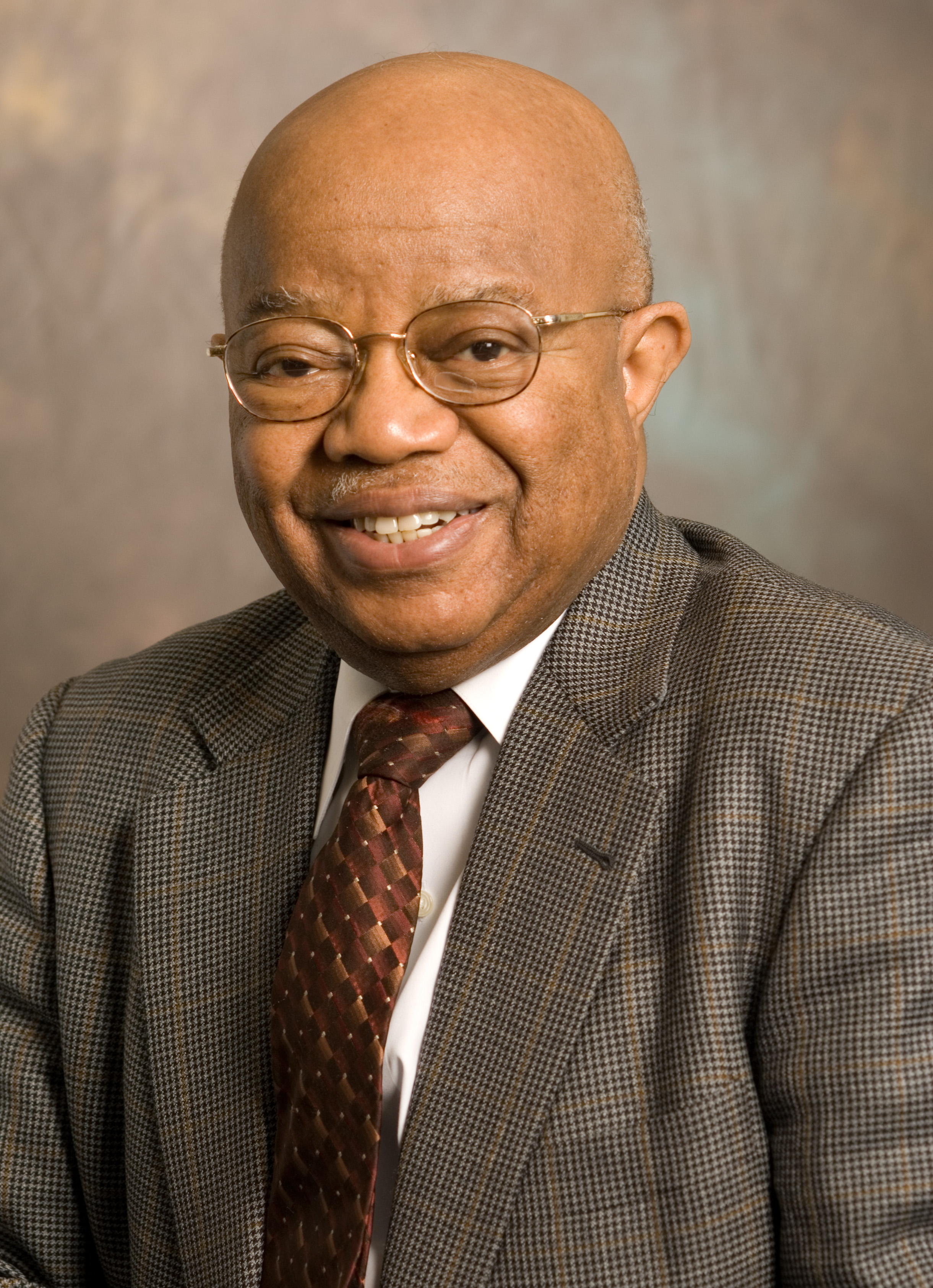 Bubble Map for Qualities Supporting Change
Use a Bubble Map to write or draw in the bubbles around the center bubble the qualities supporting change. In the Frame of Reference write or draw how does that come about?
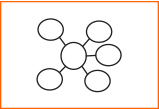 Key
 
Vocabulary

Prediction
together 
equity-driven
achieves
self-transcendence
choices
frontier
innate
available
designed
invitation­­­
Pedagogy of Confidence
Excerpt from The Pedagogy of Confidence ArticleTransformational Pedagogy:  Cashing The Promissory Note of Equity For All Students – Especially Those Who Are Marginalized, Capacity Building Network Online 
Pedagogy and equity must work together. When we are truly committed to equity, we design pedagogy that achieves its original purpose: “to lead a child” for self-actualization and self-transcendence; self-actualization that enables students to thrive in society, and self-transcendence that motivates them to contribute to that society (Chen, 2014; Freire, 2012; Gladwell, 2008; Jackson, 2011).
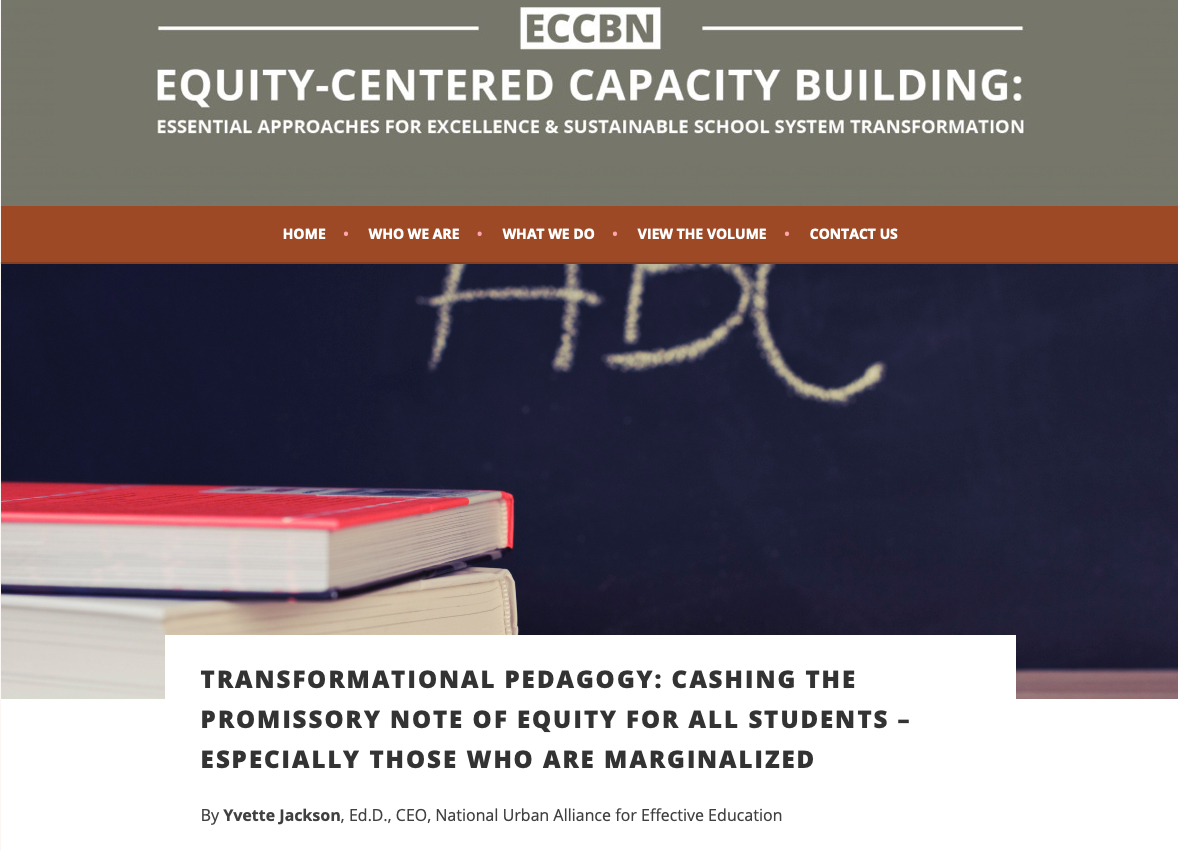 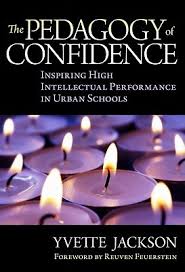 Excerpt from The Pedagogy of Confidence: 
One ideology that offers a concrete vision of what equity-driven pedagogy should be is “gifted education.” (As used here, gifted education is distinguished from programs for students “labeled as gifted.”) In this ideology, students are “gifted” with pedagogy in which: a) belief in and expectations for their ability drive the direction, instructional choices and opportunities that are made available to them; b) their education is actually designed as an invitation for them to explore the “frontier of their intelligence; their innate capital”; c) the practices, strategies and opportunities are designed to identify and cultivate their unique strengths, gifts and talents; and d) the invitations they receive through their education are complemented by guidance on how to apply the discoveries they make about their intelligence so they can better determine what they want to pursue to feel self-actualized and to experience agency and investment in society (Jackson, 2011, p. 86; Whyte, 2002).
Read – Discourse - Map
Pairs or Small Groups
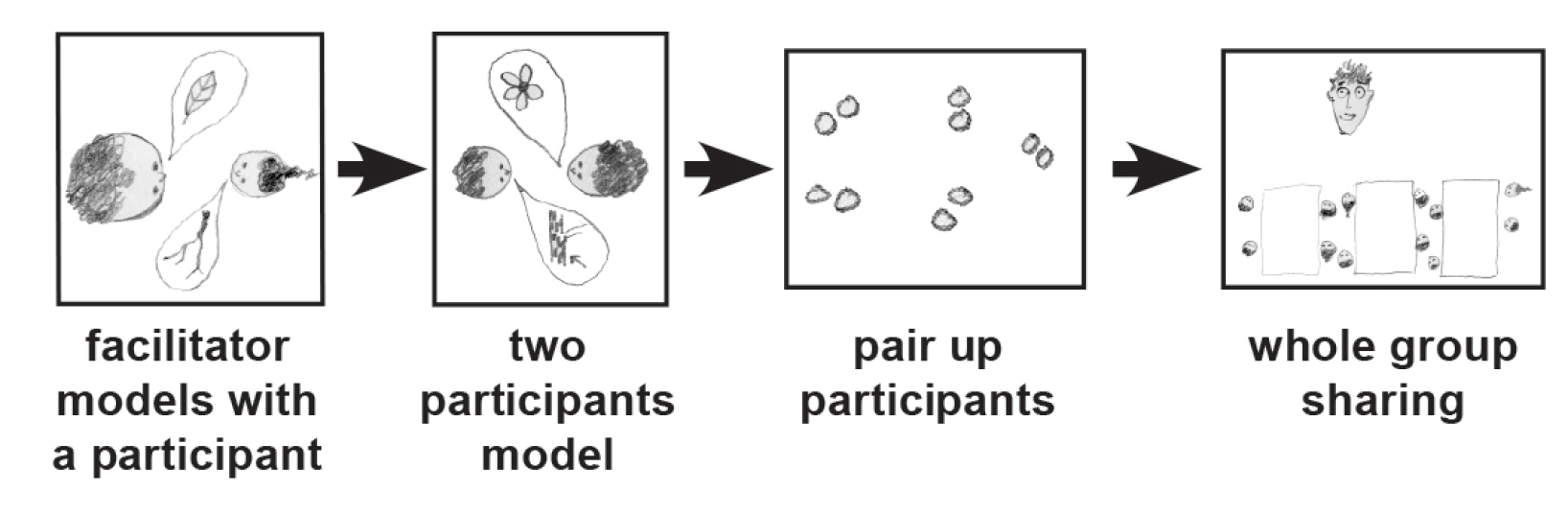 Excerpt from The Pedagogy of Confidence: 
Equity-driven pedagogy that generates practices and structures reflective of “gifted” education and the pursuit of excellence is what our organization describes as the Pedagogy of Confidence®. The Pedagogy of Confidence is based on the fearless expectation that all students are capable of high intellectual performances when provided High Operational Practices™ that motivate self-directed learning and self-actualization. High Operational Practices are actually labels for the categories of supports fundamental for eliciting high levels of engagement and intellectual processing. The practices can serve to guide teachers in choosing effective pedagogical strategies to optimize learning.